Ekofarmy a lokální potraviny
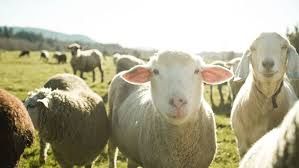 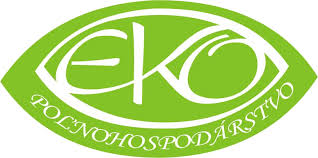 Co je ekofarma:
Ekofarmy jsou zemědělské podniky, hospodařící ekologickým způsobem
Nepoužívají žádné chemické prostředky, pouze ty přírodní
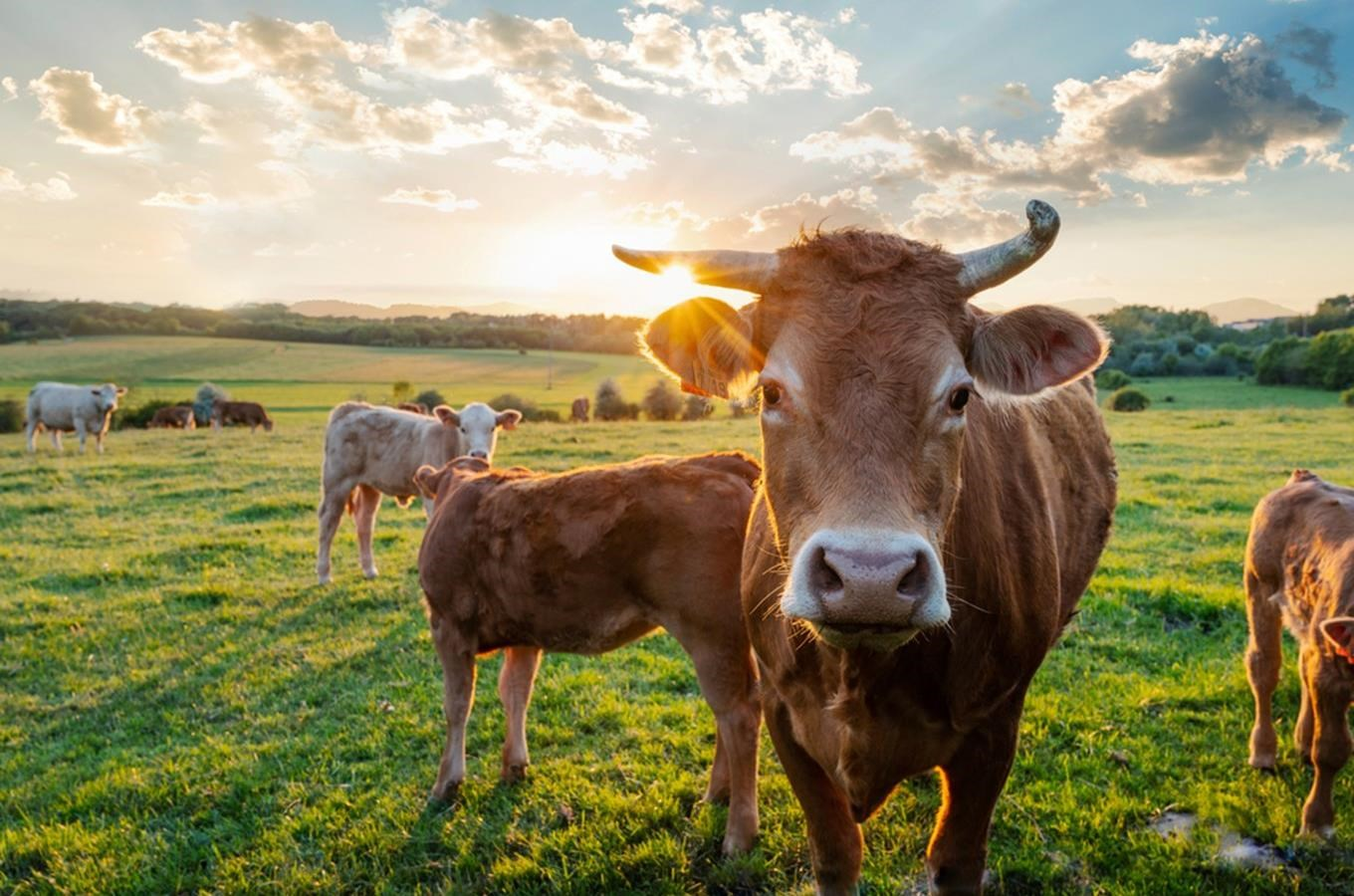 Ekofarmy z našeho okolí:

Ekofarma Domaslavice Růčka Znojmo

Živí farma Hrabětice

Farma Markových 

Farma u tří Dubů
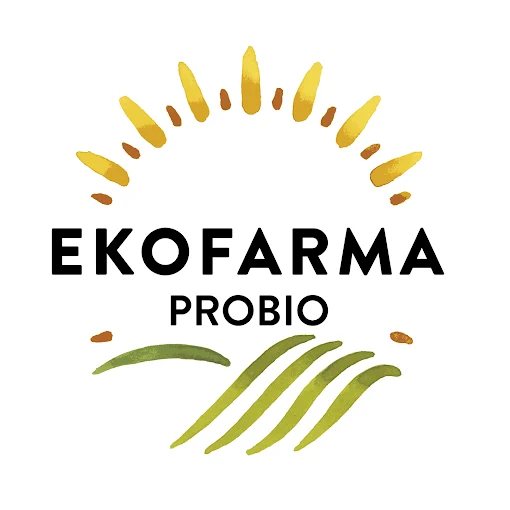 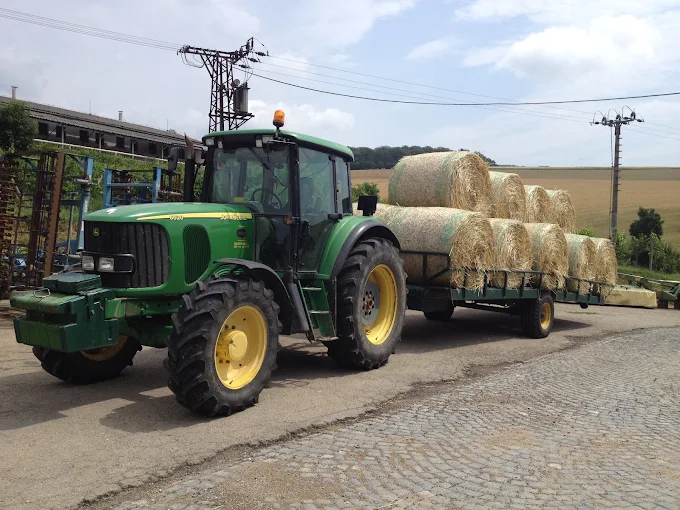 Výhody ekofarem:

Nepoužívají se chemické látky

Udržuje a zlepšuje úrodnost půdy 

Potraviny z ekofarem mají vysokou nutriční hodnotu a neobsahují škodlivé látky

Využívá přirozené principy a postupy
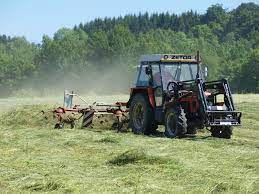